Max Weber
Max Weber
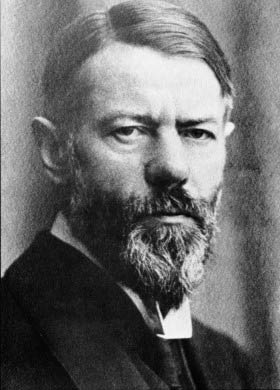 Sociologist, political economist, philosopher, historian (Prussia/Germany);
Max Weber
1. Germany is a republic;
He disliked the death of empire;
A member of Versailles/Paris peace conference;
K. Jaspers highly valued his studies;
2. Topics and areas studied: 
rationalization of society, secularization; 
Sociology of religion, economic sociology, political sociology;
Protestantism and the spirit of capitalism;
Bureaucracy, as the most rational form of power implementation, based on rights and rules.
Max Weber: “Protestant Ethic and the Spirit of Capitalism”
“Protestant Ethic and the Spirit of Capitalism”:
Calvinism and Reformation;
R. influenced Calvinists to join into groups and start enterprises;
B. Franklin’s “Time is money” interpretation (hummer’s beat and the creditor's reaction as a psychology of labor’s actors);
Softer interpretation of capitalism concept from sociological perspective;
The role of religion in forming of capitalism;
Max Weber: “Protestant Ethic and the Spirit of Capitalism”
Main question:
Why does Western societies come up with the rational enterprise capitalism?
No definitions at the beginning of the work;
He “gathers” details of the phenomenon/subjects, and then formulates his definitions;
Does not admit the idea of c. as the motivation for profit;
Reads Smith, Marx, etc., but concludes that hunger for profit is not C., because it is typical for all times, nations etc. (although does not denies it).
Max Weber:“Protestant Ethic and the Spirit of Capitalism”
Then what was the impulse for C. production?
As a sociologist, he studies people (owners, entrepreneurs, etc.)  and concludes that all they were protestants;
Successful economists were also protestants;
He studies the ratio of those who were humanities representatives (non-business); those were Catholic;
Attitude to labor: bourgeoisie ethics in Reformation Europe took labor as a duty, as well as living better (financially) developed to professional duties and private initiative;
M. Luther revises Catholic understanding of this life aims, often stressing its extreme importance.
Max Weber: “Protestant Ethic and the Spirit of Capitalism”
He does NOT directly states that Reformation produced capitalism, but takes its influence seriously;
Points individual psychology importance along with Marx’s materialistic explanations of production relations;
The spirit of C. (not capitalism) is rational and systematic intention towards profit within a certain professional sphere (professional duties);
Calvinism*, Baptism, Pietism;
“Protestant Ethic and the Spirit of Capitalism”
Calvinism: 
- pre-determination, individualism; de-witching of the world (no need for mediation between a person and a God).
- How can a person known the pre-determination?
No doubts that you have been given a chance;
Activities in your labor sphere and the God awards you;
Wealth and success (as a sign of pre-determination) is justified; poverty is wrong;
Thus that served as a motivation and C. is a rational intention to profit together with rational discipline (trans-historical economic relations).
Weber’s concept of Capitalism
Adventure C. 9pirates, criminals, wars and occupation)
Western C. (income within the rational organized labor, regulations, etc.) 
Often Weber is contrasted with Marx;
Bureaucracy: theory
1. Bureaucracy as an administrative “machine”
- Classical tradition: M. Weber: Bureaucracy as the most rational form of power implementation, based on rights and rules.
The features of Bureaucracy:
The control / rules are done with CONSTANT methods;
Bureaucracy: theory
2) Decision is based on norms and principles of every bureaucrat's duty;
3) Entitled amount of power belongs to a bureaucrat because of his position, not his character;
4) The means of power belong to a whole system, not a bureaucrat;
5) The functioning of this bureaucratic system is documented.
Bureaucracy: theory
The main principle: division and distribution of duties and powers.
An “ideal” of any system Weber considered an IMPERSONAL and rational bureaucracy;
To oppose a “totality” of bureaucracyWeber offered parliamentarism and multi-party systems.
Max Weber
Max Weber
Max Weber
Max Weber
Max Weber
Max Weber